Influences of Poly(Vinyl Alcohol) Molecular Weight and Carbon Nanotubes on Radiation-Crosslinking Shape Memory Polymers
Aamer A. M. Alfayyadh
17/02/2025
1
Introduction
Overview of Shape Memory Polymers (SMPs): 
Ability to return to original shape upon external stimulus.
Applications in various fields like aerospace and dynamic molds.
17/02/2025
2
Objectives of the Study
To prepare and characterize chemically and radiation-crosslinked PVA/CEA nanocomposites.
To investigate the effects of molecular weight and carbon nanotubes (CNTs) on properties.
17/02/2025
3
Materials and Methods
Materials Used: 
PVA of two molecular weights (16,000 g/mol and 146,000 g/mol).
2-Carboxyethyl Acrylate (CEA), MWCNT, and MWCNT-NH2.
Methods: 
Chemical crosslinking with glutaraldehyde.
Radiation crosslinking using gamma irradiation.
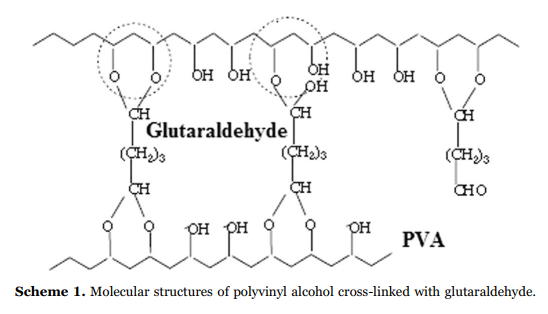 17/02/2025
4
Gel Content Analysis
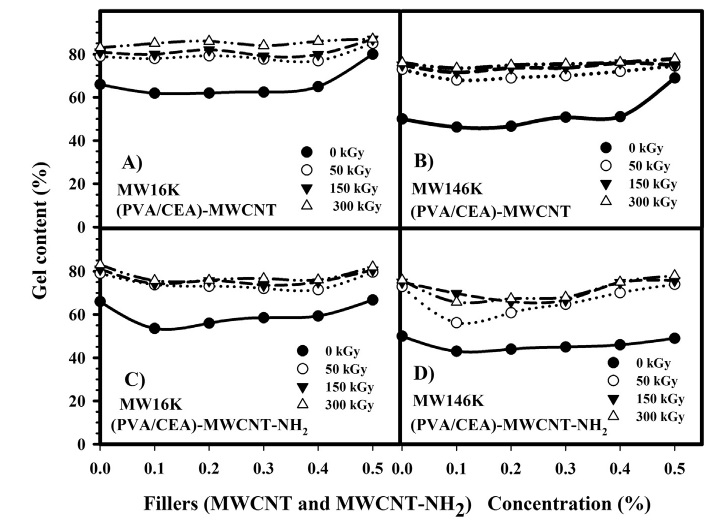 Gel content increases with irradiation dose and filler concentration.
Higher molecular weight PVA yields lower gel content compared to lower molecular weight.
17/02/2025
5
Swelling Behaviour
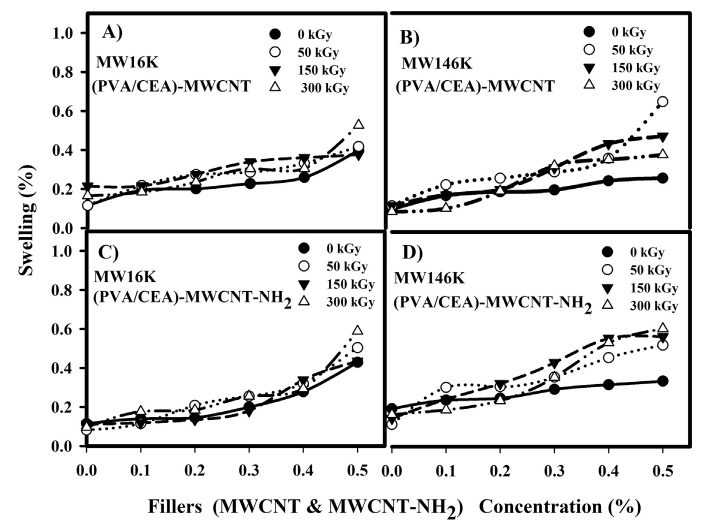 Swelling remains below 1%, indicating effective crosslinking.
Minimal swelling attributed to bound water and increased filler concentration.
17/02/2025
6
Morphology Observation
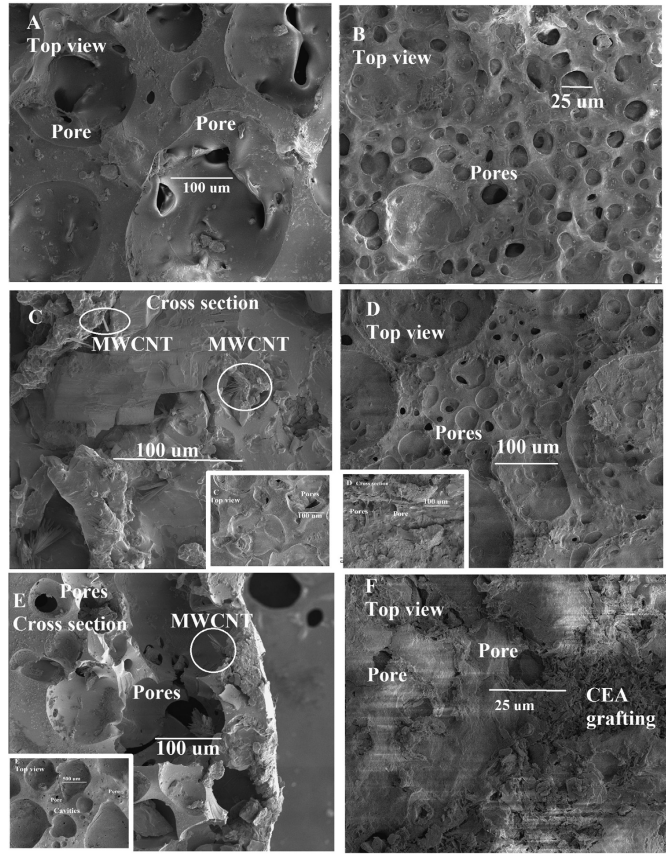 Homogeneous distribution of fillers in the polymer matrix.
Presence of pores and surface texture variations due to fillers.
17/02/2025
7
Thermogravimetric Analysis (TGA)
Three weight loss stages indicate degradation processes.
Higher molecular weight PVA shows decreased thermal stability with increased irradiation.
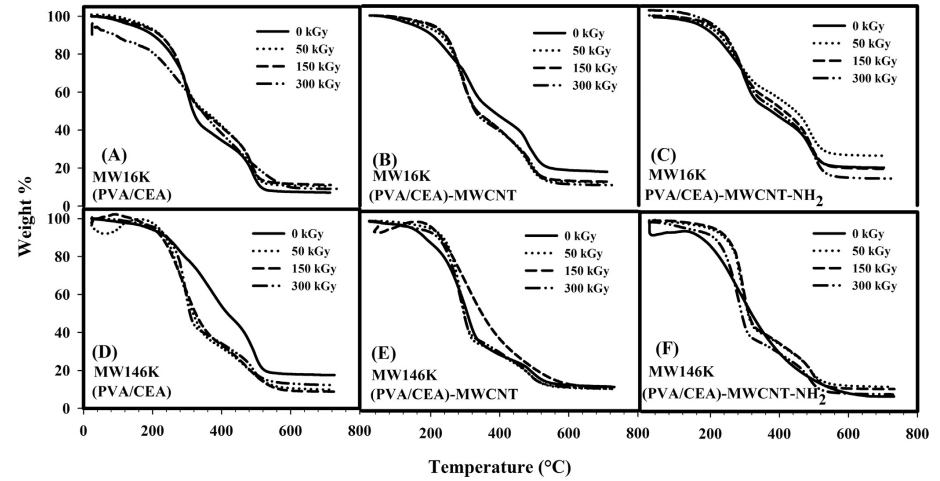 17/02/2025
8
Dynamic Mechanical Analysis (DMA) - Tan Delta
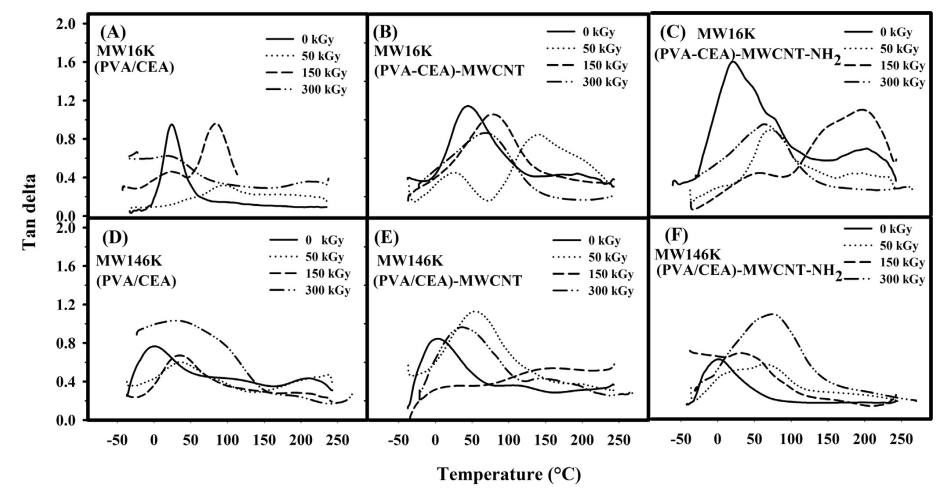 Tan δ increases with the addition of MWCNT and MWCNT-NH2, indicating enhanced material response to thermal changes.
17/02/2025
9
Storage and Rubbery Moduli
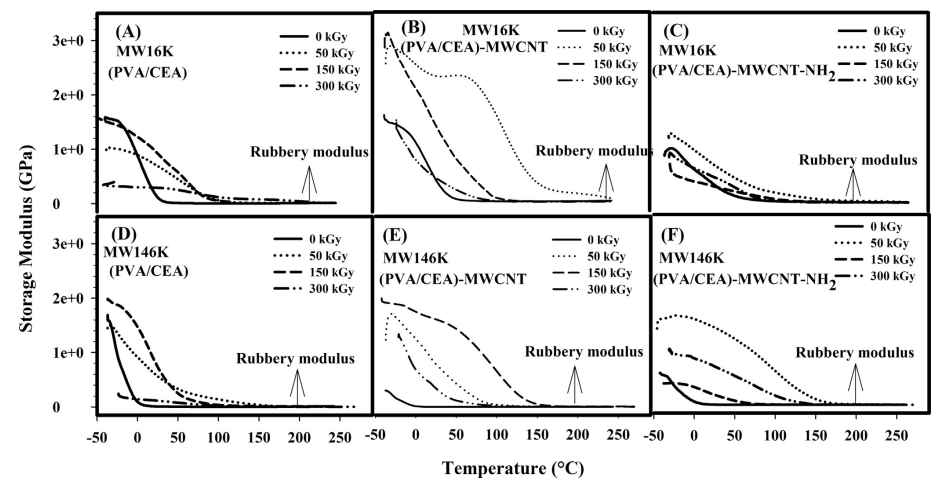 Storage modulus decreases with increased irradiation.
MWCNT-filled composites exhibit better mechanical properties than those without fillers.
17/02/2025
10
Loss Modulus
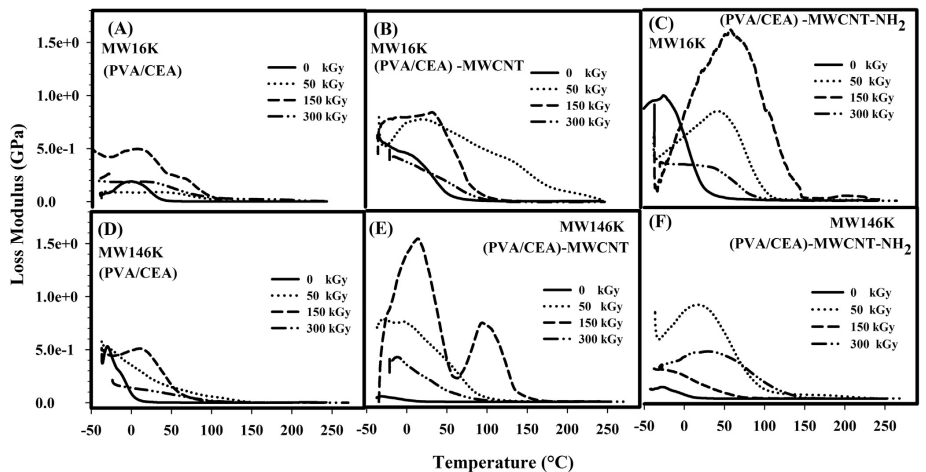 Higher loss modulus values for irradiated samples, indicating improved energy dissipation.
17/02/2025
11
Shape Memory Effect
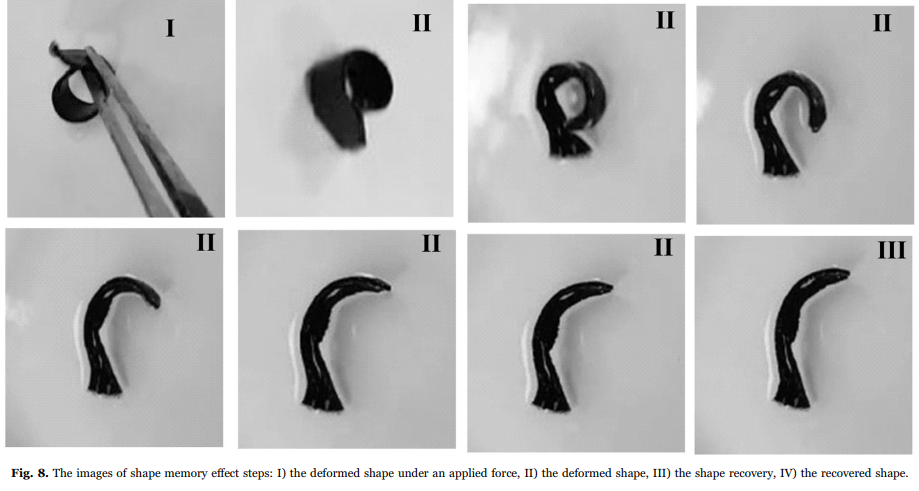 Demonstrates the ability of the material to recover its original shape after deformation.
17/02/2025
12
Conclusions
Successful preparation of PVA nanocomposites with enhanced properties.
The addition of MWCNT and MWCNT-NH2 improves mechanical and thermal properties.
17/02/2025
13